Rolesville High School’s 2018-2019School-wide Literacy Strategies
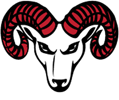 Why should we use literacy-related instructional strategies at RHS?
Research shows that teacher integration of literacy-related instructional strategies facilitates student learning across all content areas. With the use of content-specific information, it is through the literacy skills of reading writing, listening, speaking, viewing and presenting that students acquire and retain content knowledge and content-specific abilities.


Connecticut State Department of Education, USA. (2007). Section 7: Instructional strategies that facilitate learning across the curriculum. In Beyond the Blueprint: Literacy in Grades 4-12and across Content-Areas. pp. 49-77.
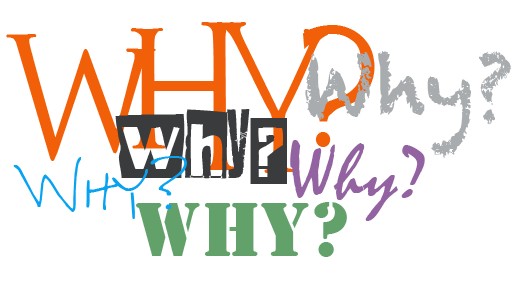 Let’s SMACQ the text!
This strategy promotes engagement and interaction with the text which helps students in comprehension.

S – skim (read the text quickly to get a general idea of meaning) & Number your paragraphs.
M – make notes in the margins as if you are having a conversation with the text (ask questions, make comments/annotate, 
       mark events and passages to revisit or discuss later.) Use your annotation marks: ?, !, *, +, -
A – ask/answer questions by providing a written/oral response.
C – cite textual evidence to prove your answer using to the text.
Q – quickly read the text again to catch anything you may have missed during
        the first two reads.
                                                                                                                                                                                       Created By: Mrs. L. Pender
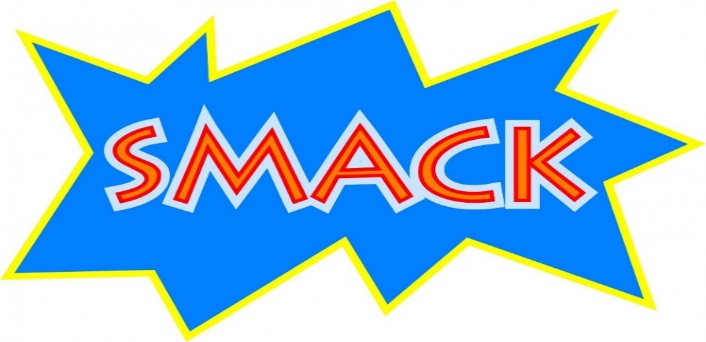 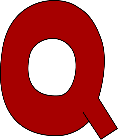 You Try It!“An Unlikely Parasite: The Mistletoe”
Let’s Spill the TEA!
This is a strategy that encourage students to talk about the text during or after reading. It engages all students in the reading process and in the organization of information.

T – talk about the text.
E – evidence of what is discussed is provided.
A – ask/answer questions that you or others may have.
                                                                                         Created By: Mrs. T. Clare-Jones
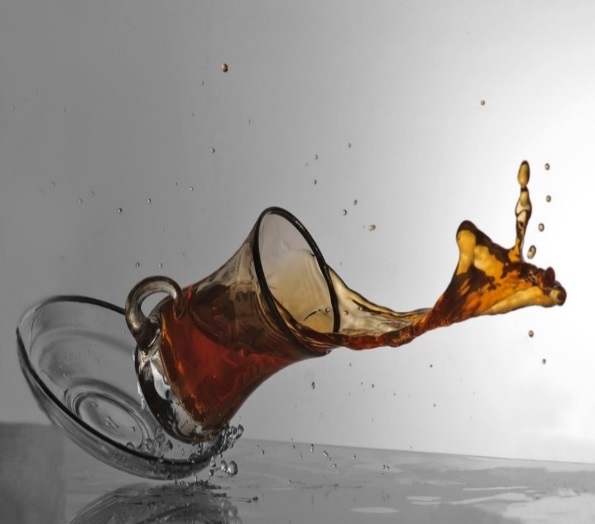 You Try It!
6 Word Memoir : After reading the text, use only 6 words to summarize the main idea. The six words you choose should create a sentence.
Square, Triangle, Circle : After reading the text follow the directions outlined based on each shape:
	Square = 4 Important facts or text take-aways
	Triangle = 3 “aha” angles, 3 interesting facts 
	Circle = What is still circling in your head? 1 question you still have.
Benefits to Implementing these Literacy Strategies
Promotes a school-wide commitment to speaking, writing, reading, listening (SWRL).
Literacy strategies will become common-place across the content areas.
When every teacher/student is expected to learn and utilize the strategies, growth will occur.
Every administrator and teacher articulates a school-wide focus on instruction with professional development building the teachers’ ability to implement each practice.
Strategic teaching encourages student learning and teacher buy-in.
Ensures that our teachers and students have the tools to be excellent, life-long learners.